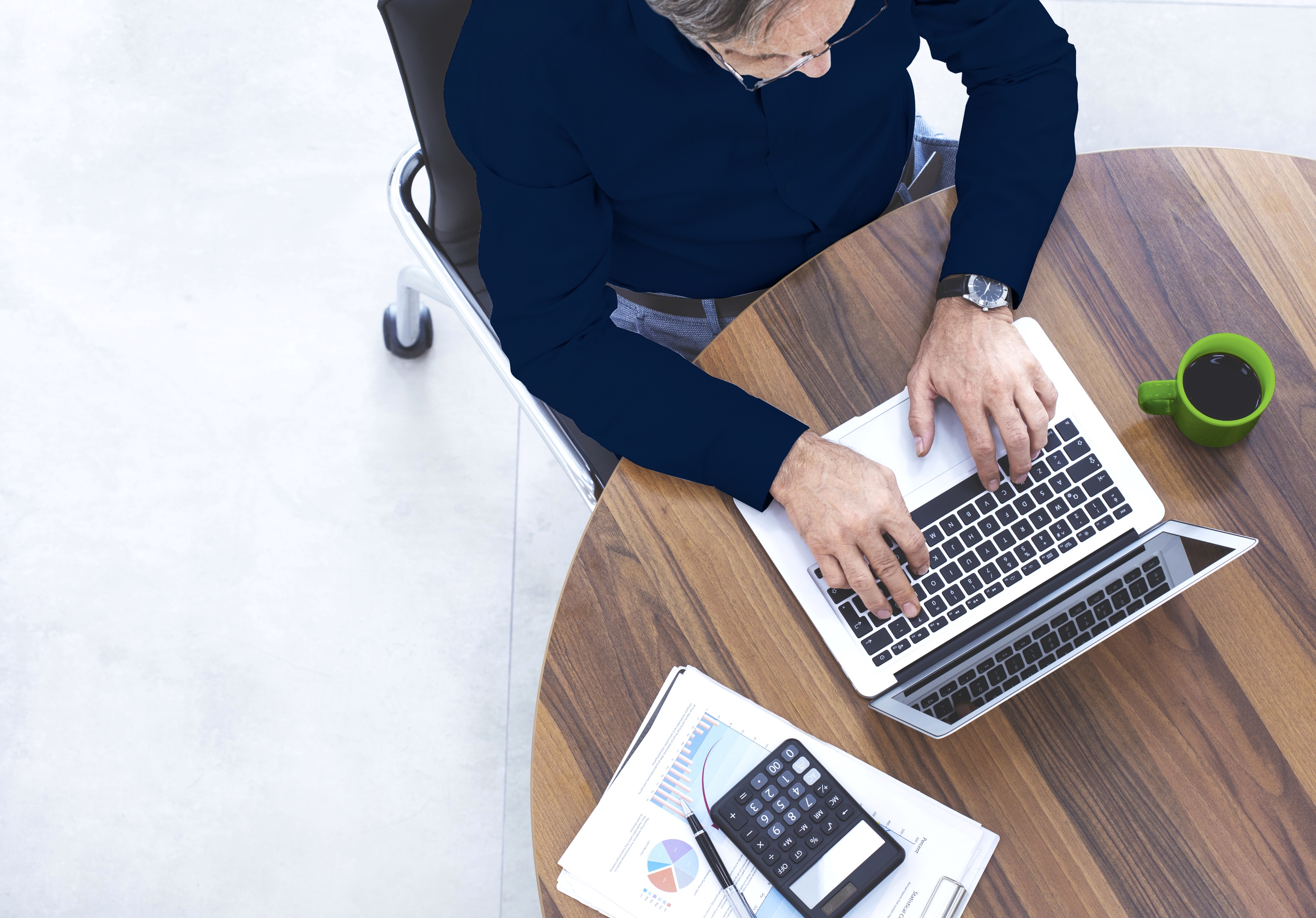 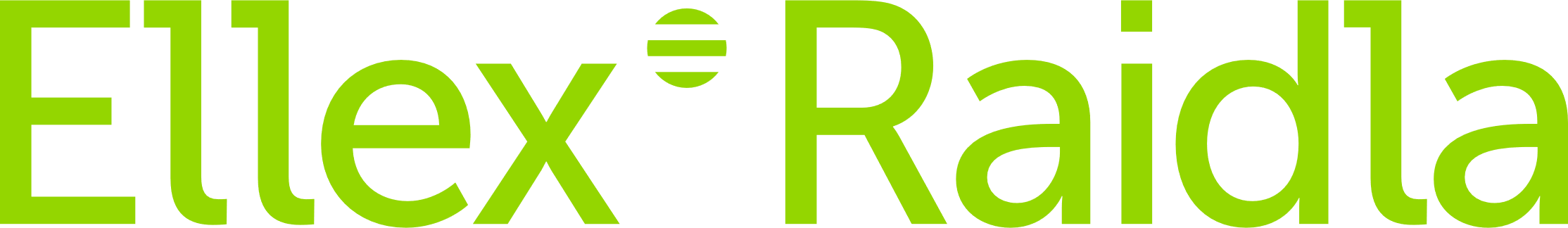 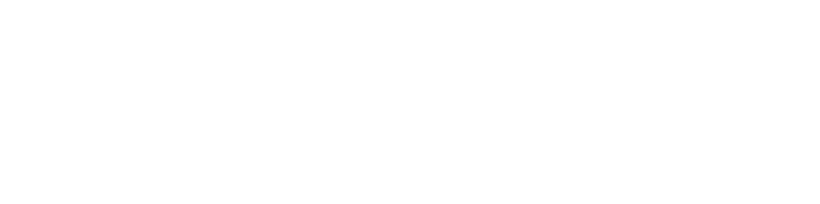 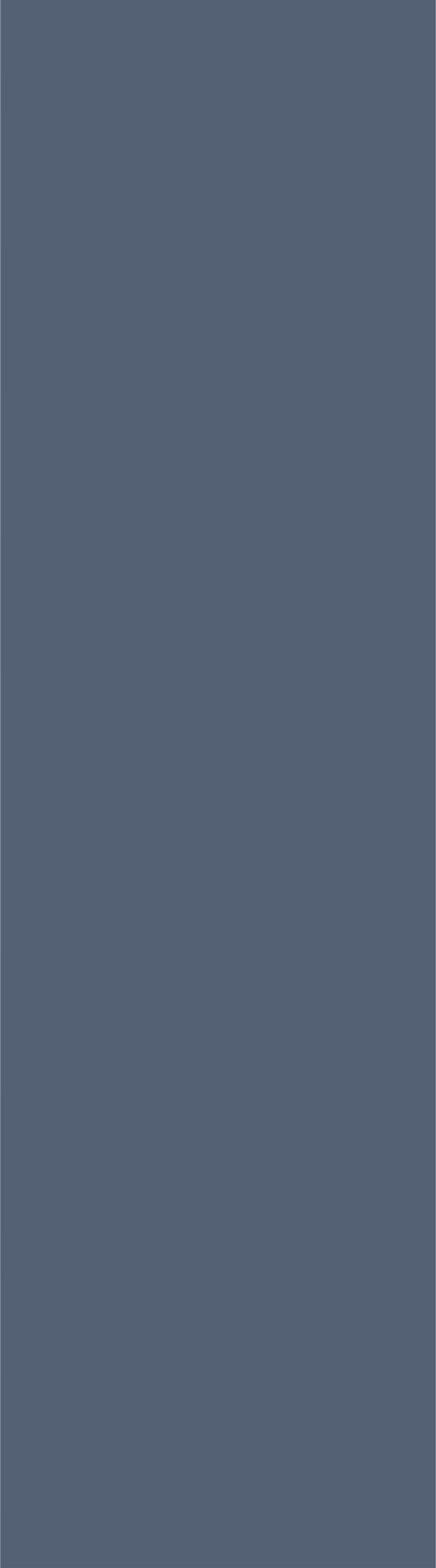 LEGAL ASPECTS OF WORKING FROM HOME
08.04.2020
Iveta Ceple
DEFINITION AND MEANING

Currently - no specific regulation of remote work in the currently effective laws and regulations – rights and obligations of the employer and the employee are similarly regulated as regarding the work at the premises/office of the employer

Amendments to the Labour Protection Act, in force as of 1 July 2020:
Definition of remote work: Such technique of performance of work, where the work which could be performed by the employee at the undertaking of the employer, is constantly or regularly performed outside the undertaking, including the work which is performed by means of information or communication technologies. The work which due to its nature involves regular movement, is not considered to be the remote work.
HOW TO SET OR AGREE ON THE REMOTE WORK?
Change to the remote work essentially means the change of a workplace, as well as change of organizing the work (see Article 28(2), 49, 51(2) of the Employment Act). Temporary solution.
 
Workplace: Depends on the provisions of the employment contract:

Amendments to the employment contract to be agreed between the employer and the employee (Articles 97 or 98 of the Employment Act);

Set by unilateral order of the employer.
ORGANIZING THE WORK:
Ensuring availability of the employee (flexible working hours 40 h per week vs fixed 8 h per day, instructions not to work night work or overtime);
Ensuring possibility to control performance of the employee’s job duties and keeping records of work by the employee.
 
Could be regulated by the internal employment regulations. Exceptions – use of personal equipment and tools (obligation of the employer to compensate depreciation expenses set by Article 76(3)(1)).
 
The Labour Protection Act defines the work equipment as any device, apparatus, tool or equipment used at work.  The Labour Act almost does not stipulate the rules that must be taken into account when the employee uses personal work equipment, for instance, computer, for work purposes, but it does not prohibit agreeing on the procedure, and it is even necessary. 
 
Article 77 of the Labour Act - liability for losses to the personal equipment.
PAYMENT FOR USE OF PERSONAL EQUIPMENT
A theoretical example is provided below. In practice, it may vary depending on the specific practical situation. Please consult your accountants/tax consultants.
Example: Assuming that:
a) the useful life of a computer is 36 months. In practice, this period could be longer, but it could be used for the calculation purposes. However, it should also be taken into account that when the computer is used for work purposes, it wears out faster; 
b)  the employee has a computer worth EUR 600 (36 months of hire purchase payments with a monthly payment of EUR 16.66);
c) the computer is used for work 8 hours a day, and for other purposes 2 – 4 hours a day; 
thus the computer is used for work for about 70% of the time. Accordingly, the employer shall cover 70% of EUR 16.66 EUR=EUR 11.66 per month. 
It is also possible to agree with the employees on the payment of a fixed amount of compensation to the employees, covering the monthly costs of using electricity, internet and equipment.
OTHER OBLIGATIONS OF THE EMPLOYER
Assessment of the work risks – amendments to the Labour Protection Act:
if working remotely in different places - assessment of the work risks only for a specific type of work;
if working remotely in one place - for this work place. 

Obligation of the employee to cooperate and provide information to the employer for risk assessment 

Currently – rights to visit the workplace of the employee and carry out the necessary work environment safety inspections to be set by the employment contract
 
2. Briefings (instructions) – if the employee has not worked remotely before – see Regulation No 749, Regulation No 343, etc.
 
3. Ensure personal data protection and confidentiality observance
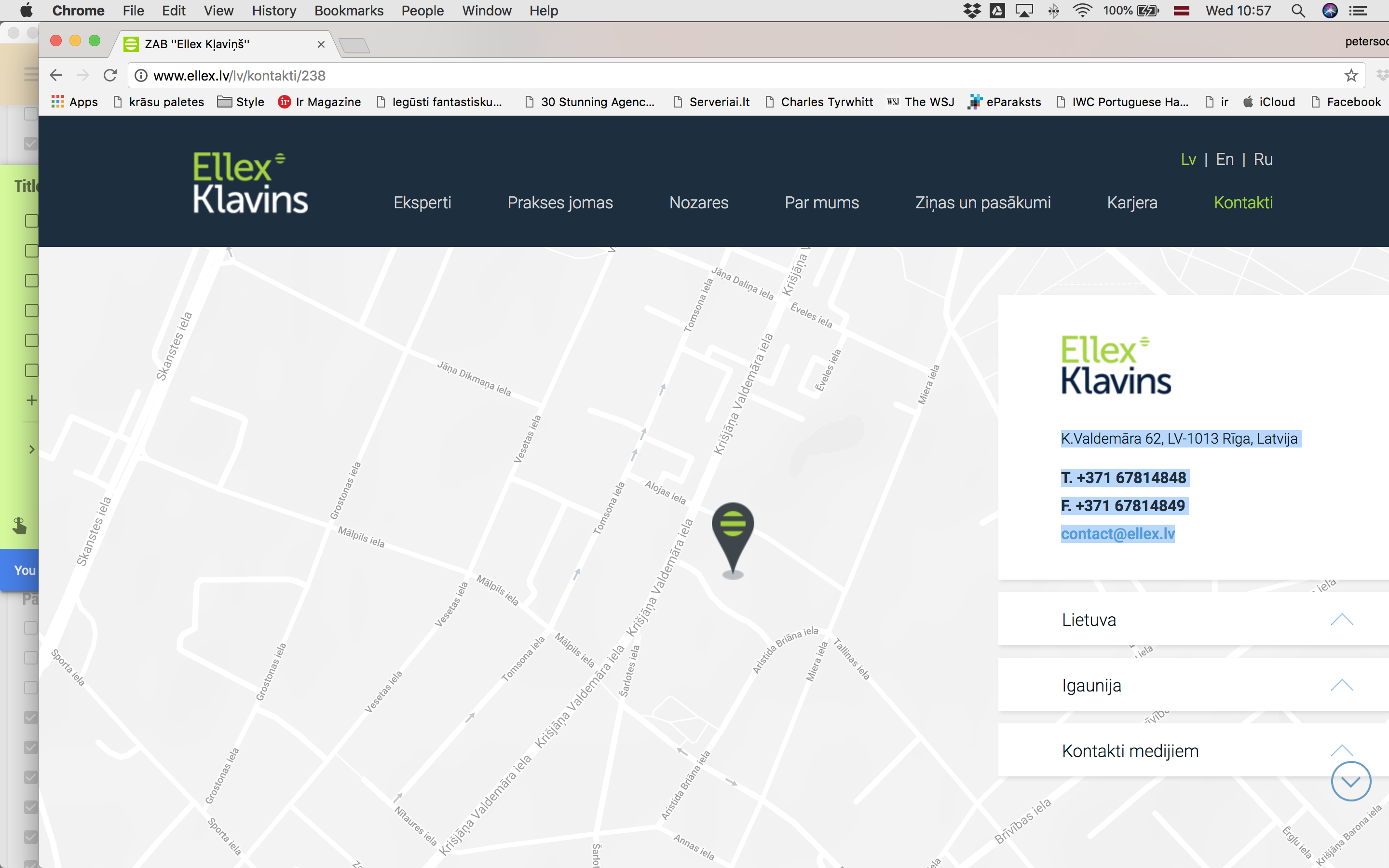 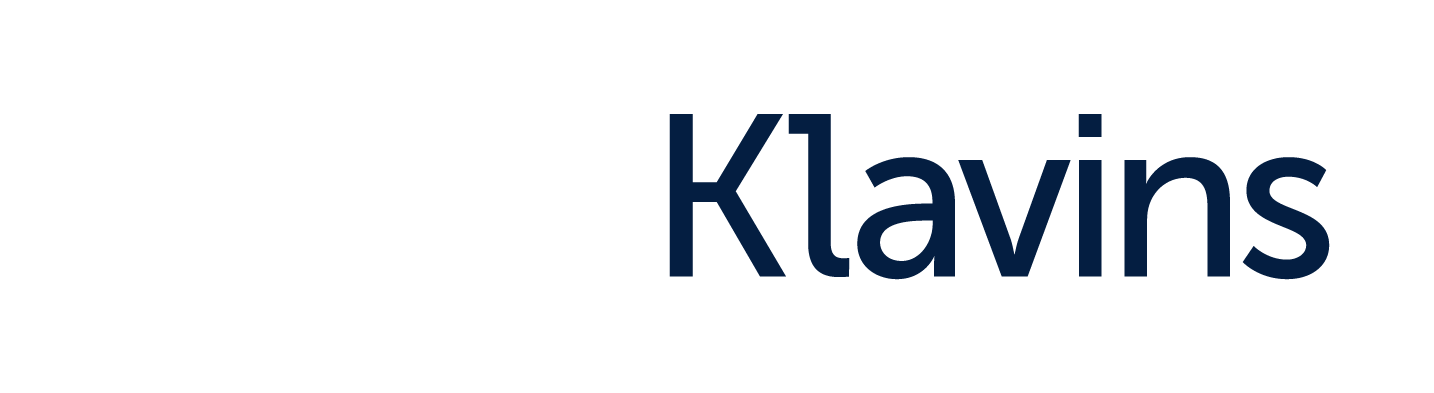 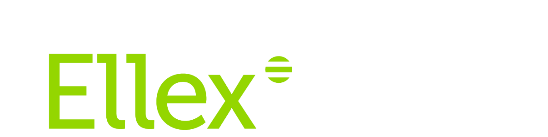 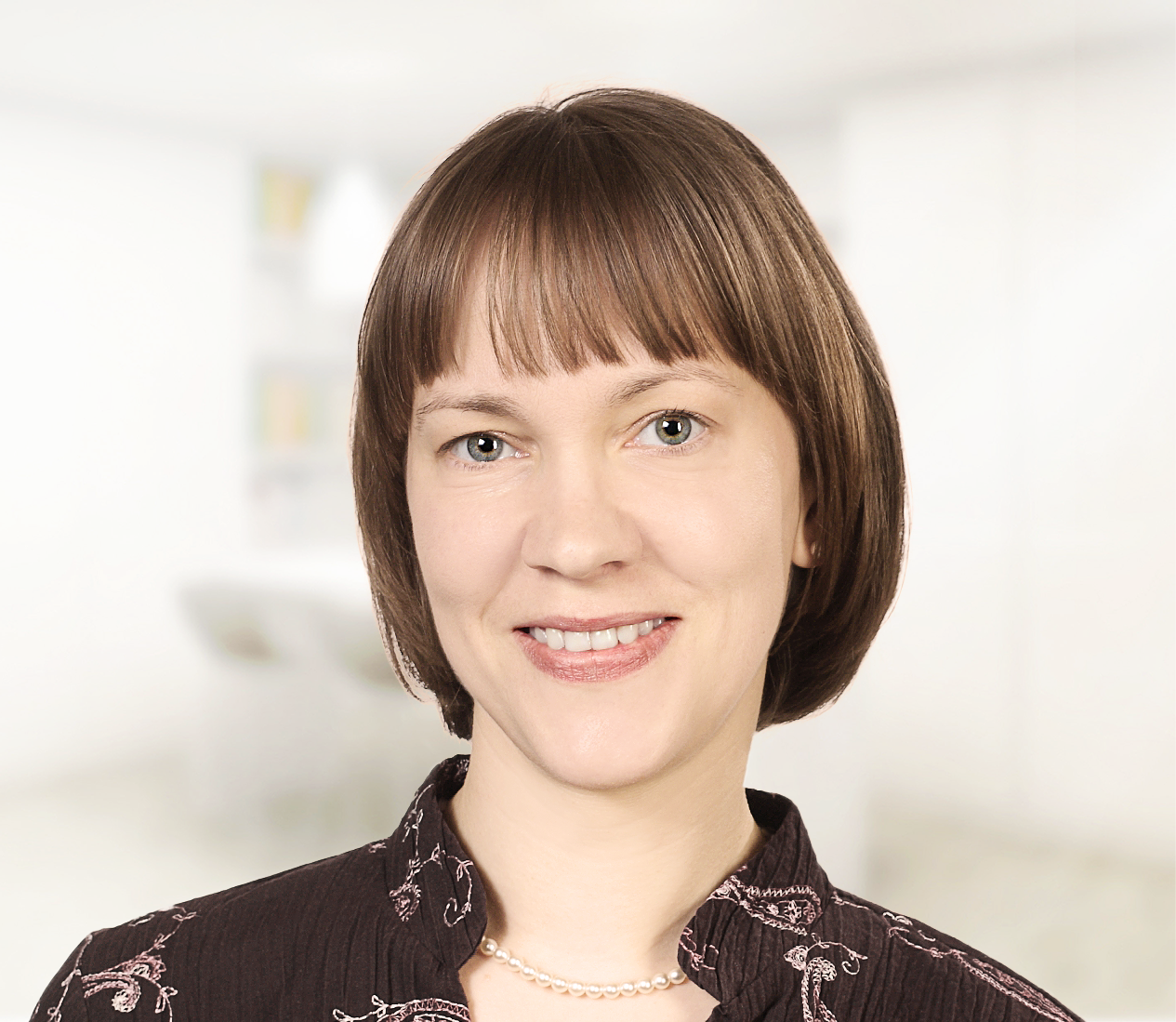 Law firm ‘’Ellex Klavins’’
K. Valdemara 62, LV-1013, Riga
www.ellex.lv
Iveta Ceple
Senior Counsel, Attorney at Law

T. +371 67814848
iveta.ceple@ellex.lv